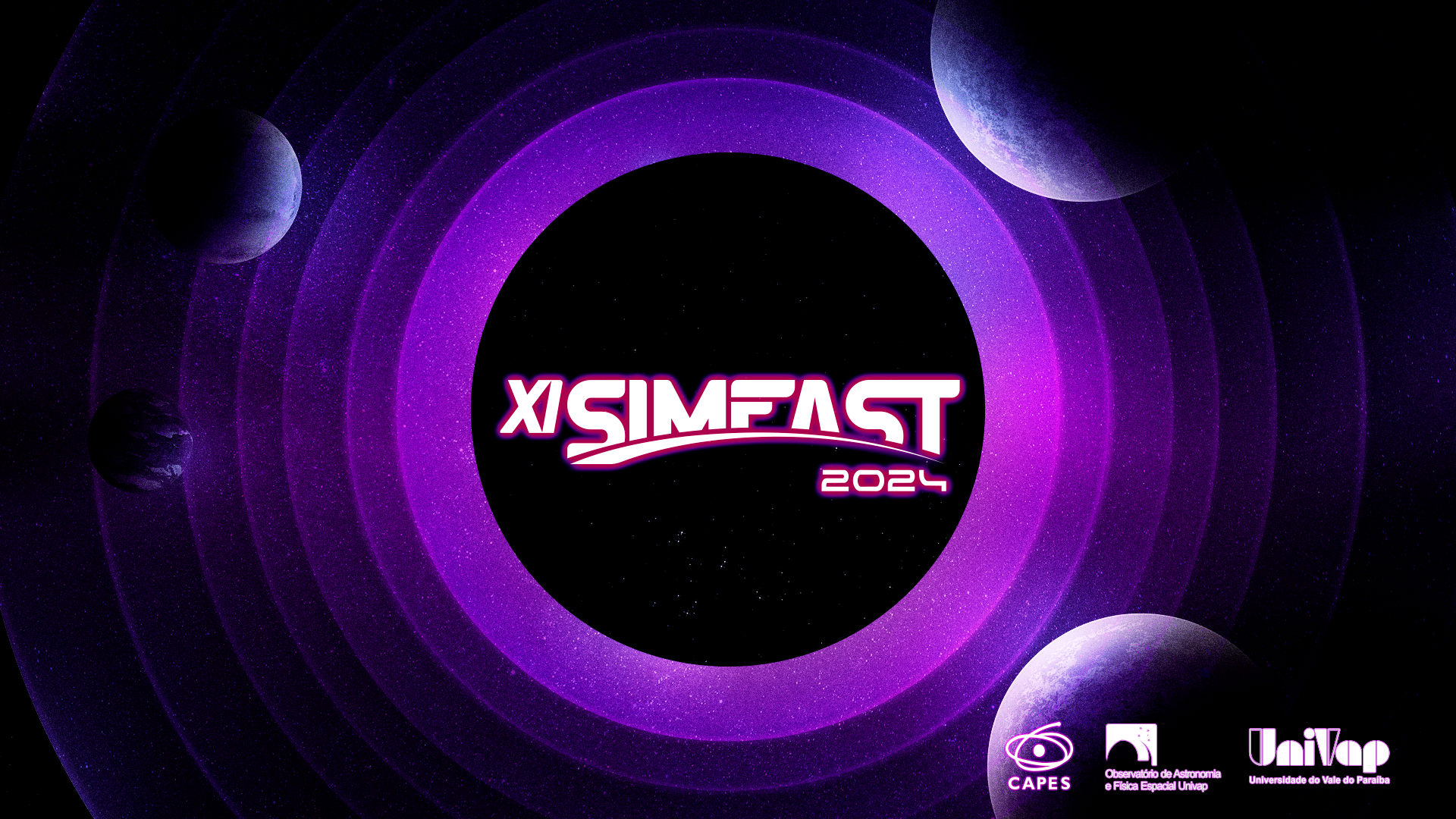 SEU NOME
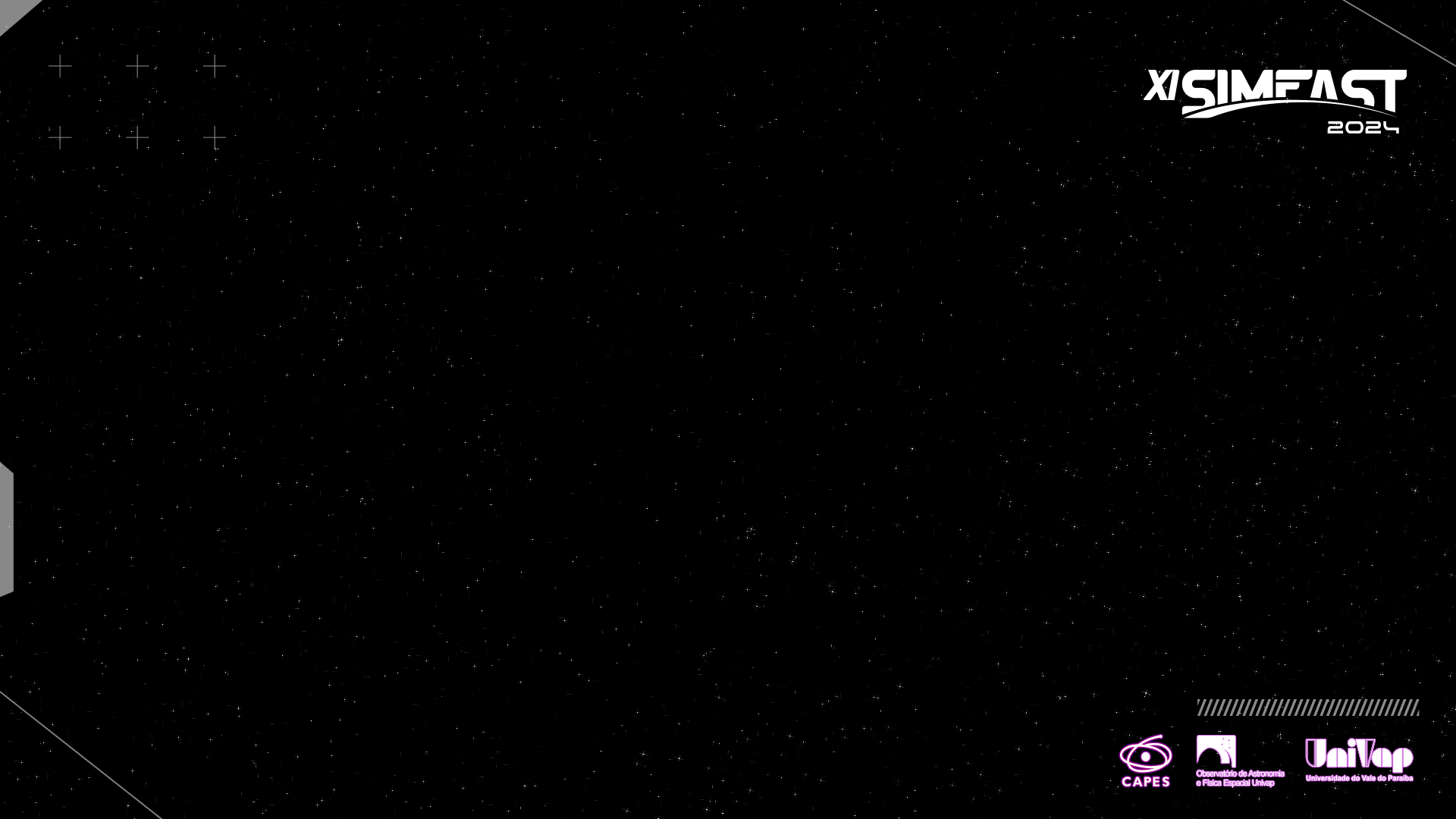 TÍTULO DA APRESENTAÇÃO
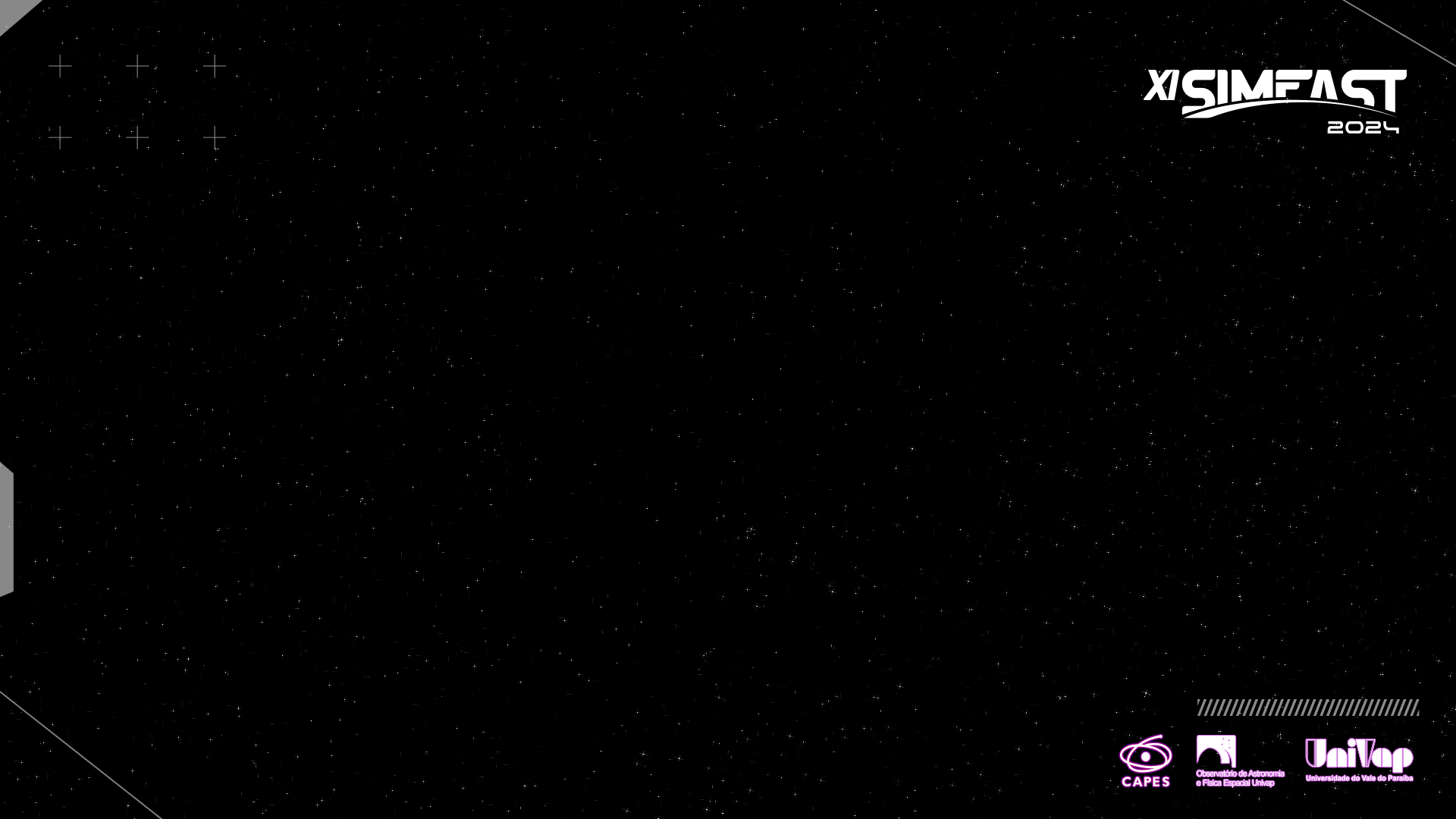 SEU TRABALHO AQUI

SEU TRABALHO AQUI

SEU TRABALHO AQUI

SEU TRABALHO AQUI
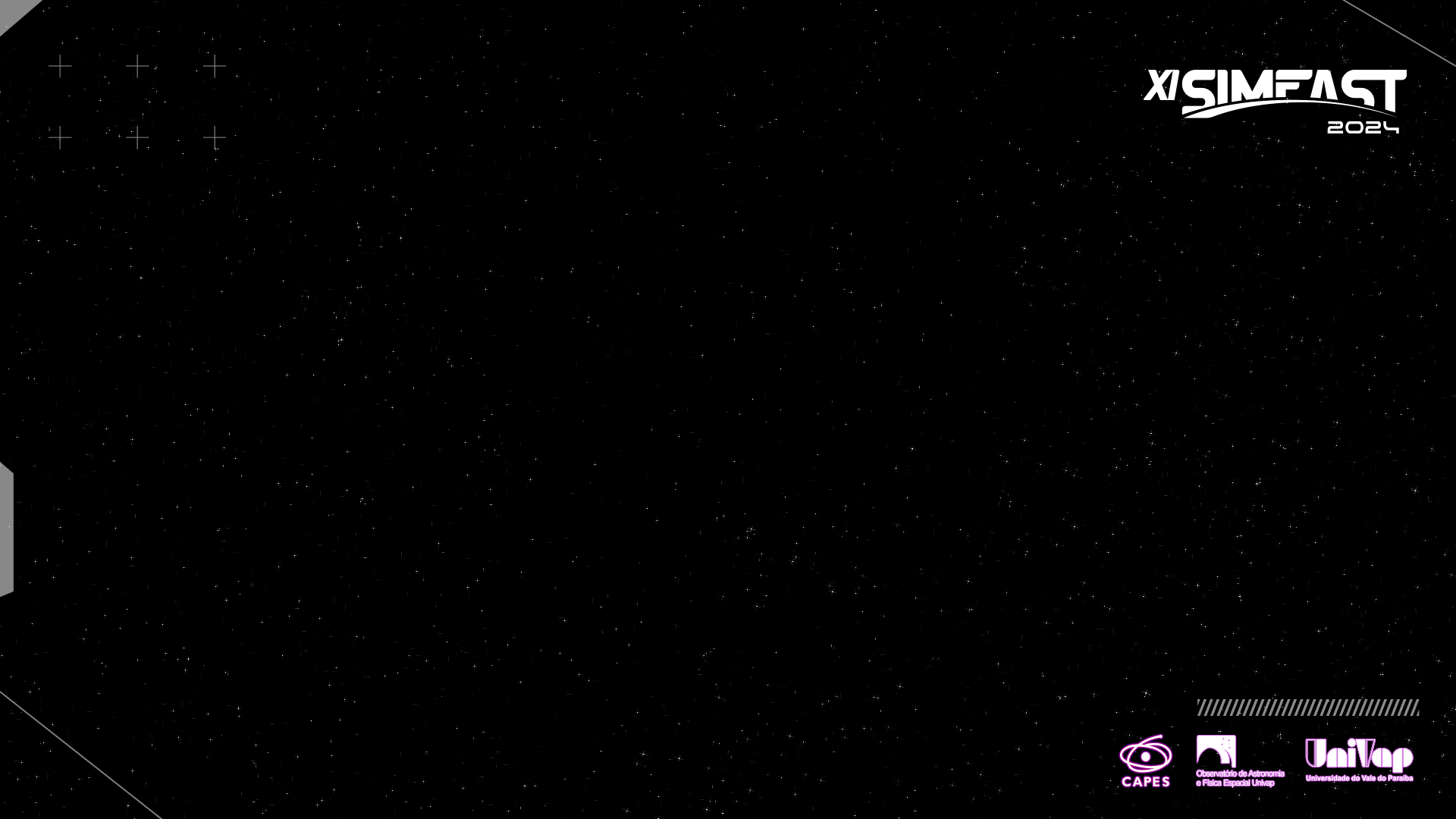 SEU TRABALHO AQUI

SEU TRABALHO AQUI

SEU TRABALHO AQUI

SEU TRABALHO AQUI
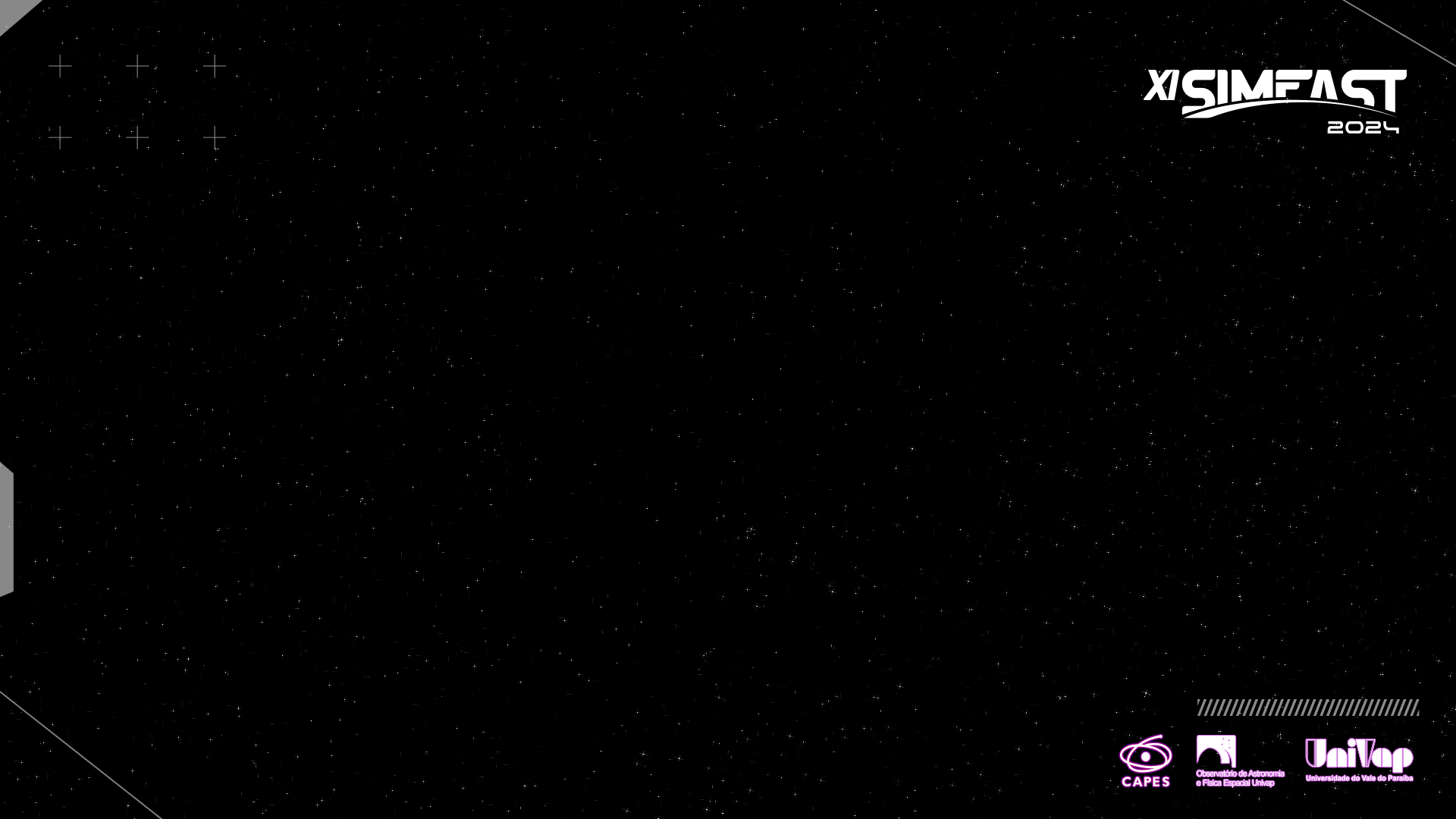 SEU TRABALHO AQUI

SEU TRABALHO AQUI

SEU TRABALHO AQUI

SEU TRABALHO AQUI